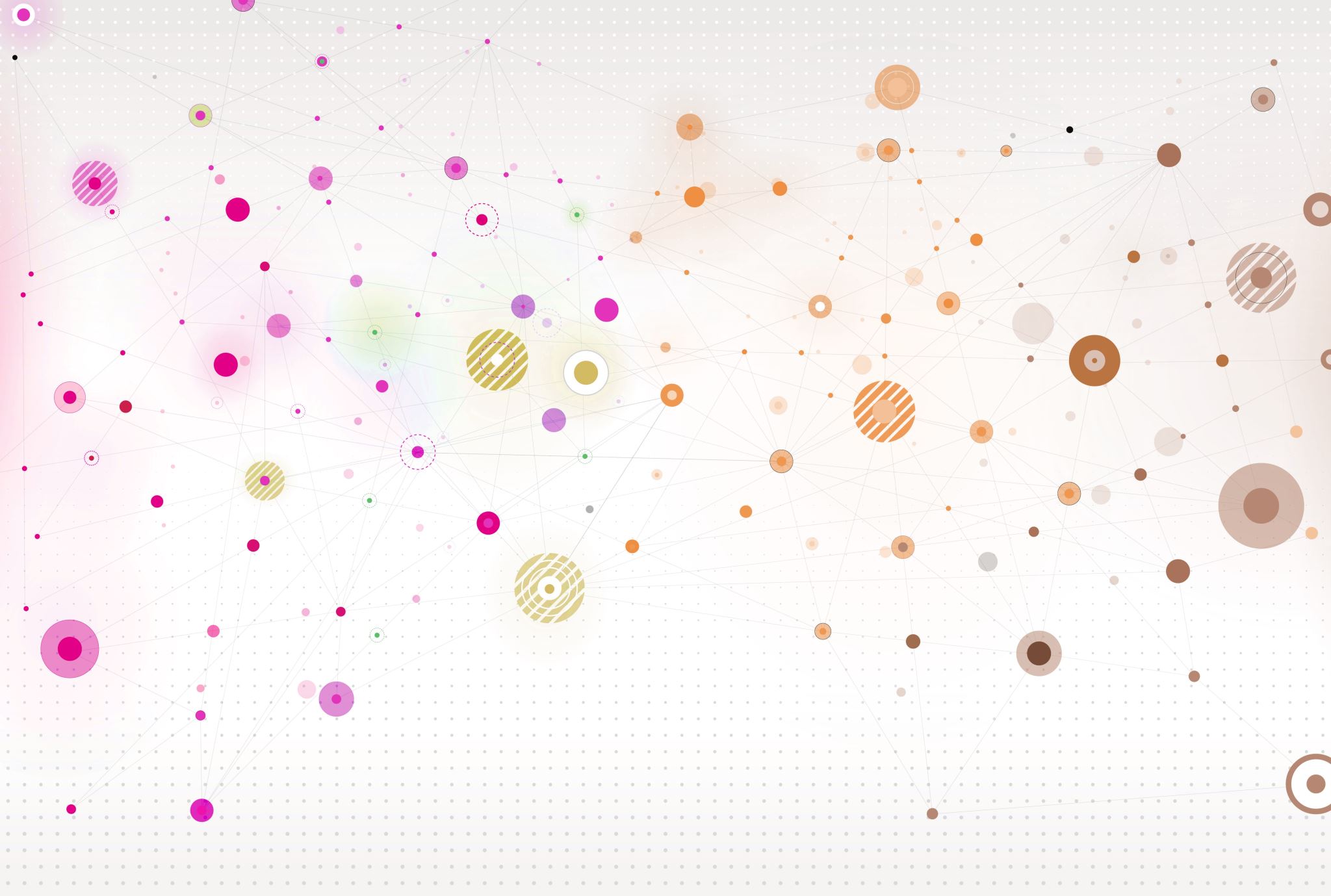 Pokazne zamjenice
Prouči sliku
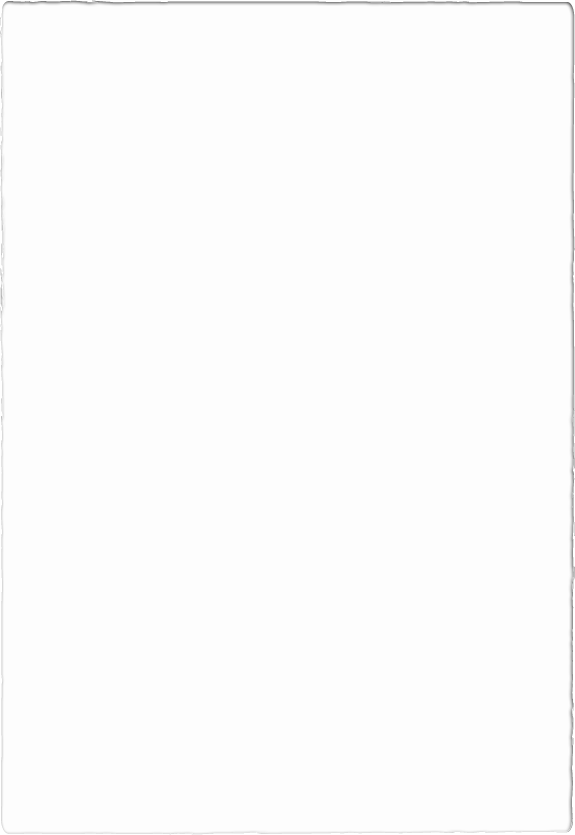 Pokazne zamjenice
Sve pokazne zamjenice dolaze u sva tri roda u jednini i množini koji se sklanjaju po padežima.
Ovaj, ova, ovo/ taj, ta, to / onaj, ona, ono
Ovolik, ovolika, ovoliko / Tolik, tolika, toliko / onolik, onolika, onoliko
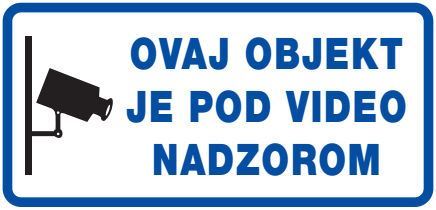 Sklonidba zamjenice ovaj
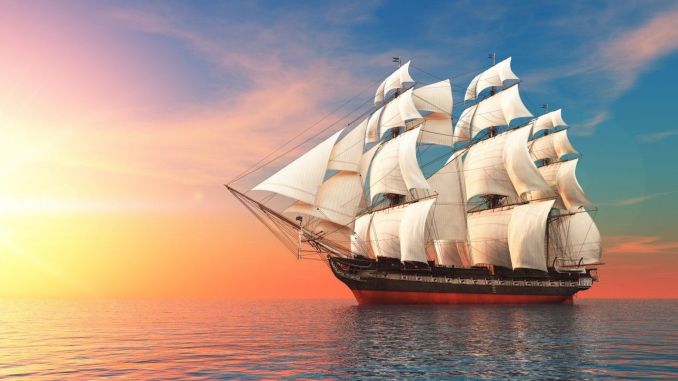 N   ovaj brod
G   ovog(a) broda
D   ovom(u) brodu
A   ovaj brod (za neživo) / ovog prijatelja (za živo)
V    /
L   o ovom brodu
I    s ovim brodom
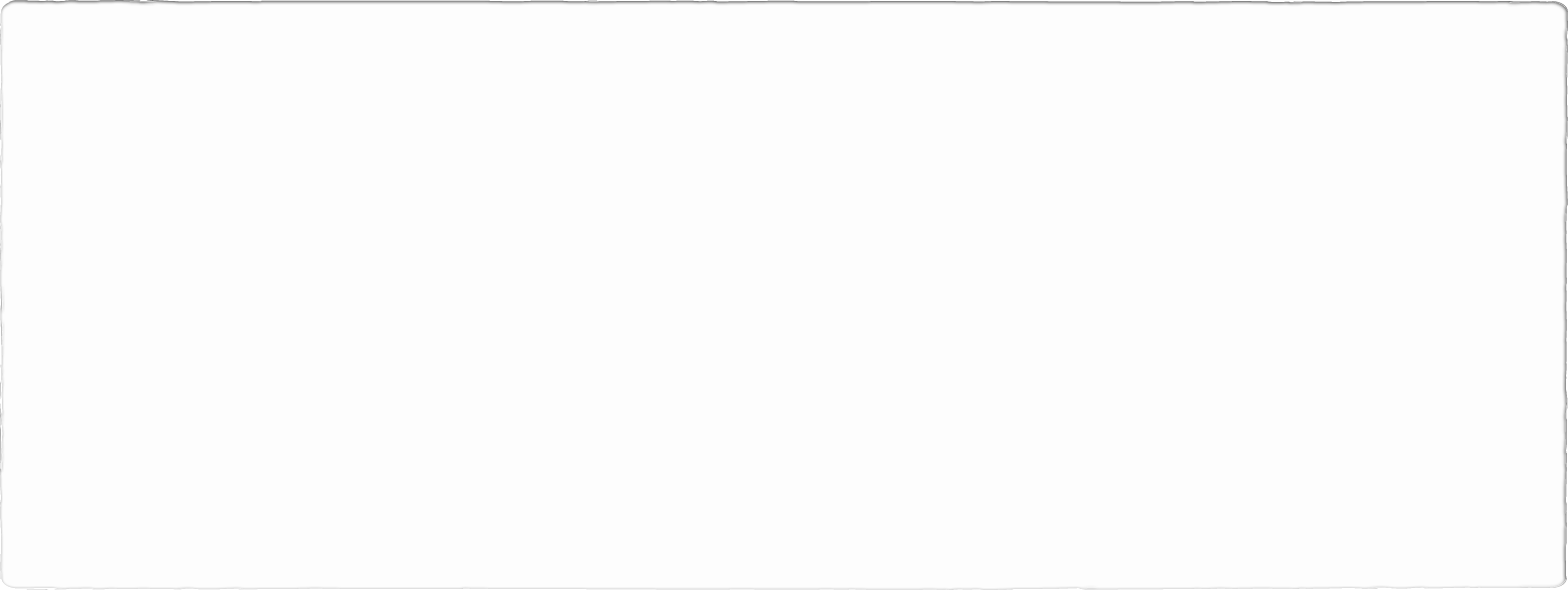 Razlika u vrstama riječi
TU   biciklisticu  upoznala  sam   TU.

(pokazna                           (prilog mjesta)
  zamjenica)
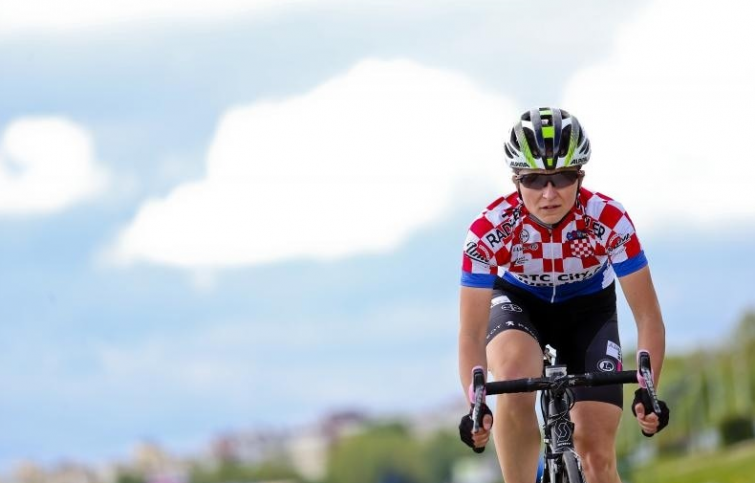 Ona je vrlo spretna biciklistica.
Osobna zamjenica

Ona biciklistica je vrlo spretna. 
Pokazna zamjenica
Repetitio
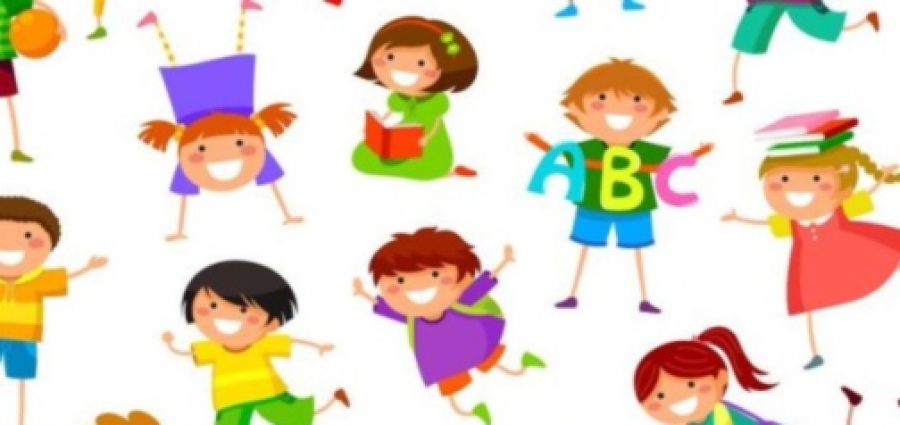 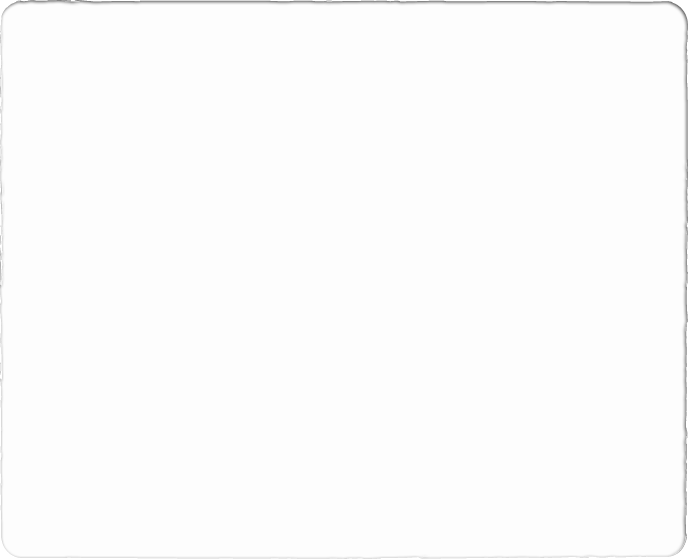 https://hr.izzi.digital/DOS/37578/39139.html

Udžbenik str. 58 (zadatci za samostalni rad)

Radna bilježnica
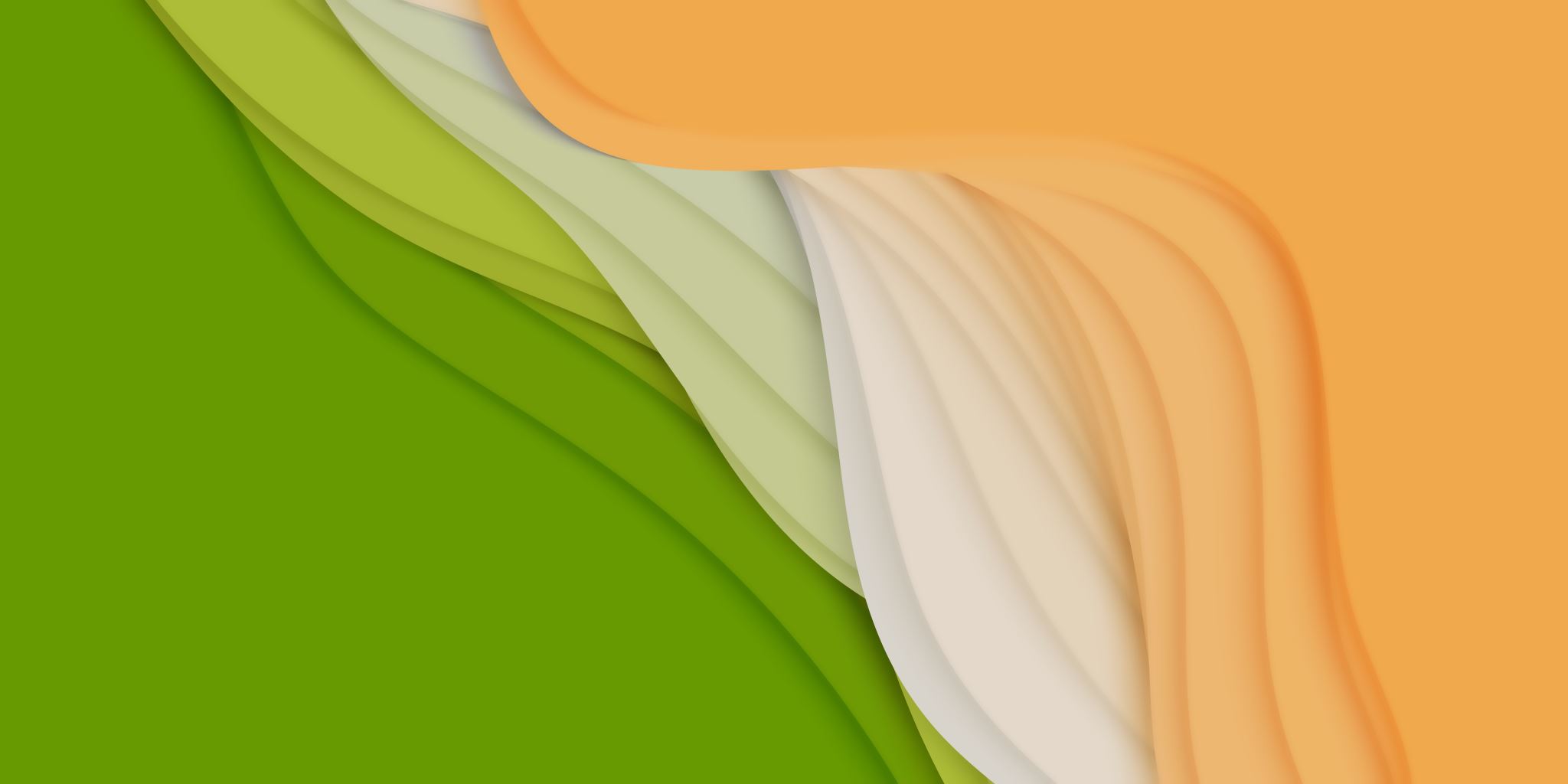 UPITNE ZAMJENICE
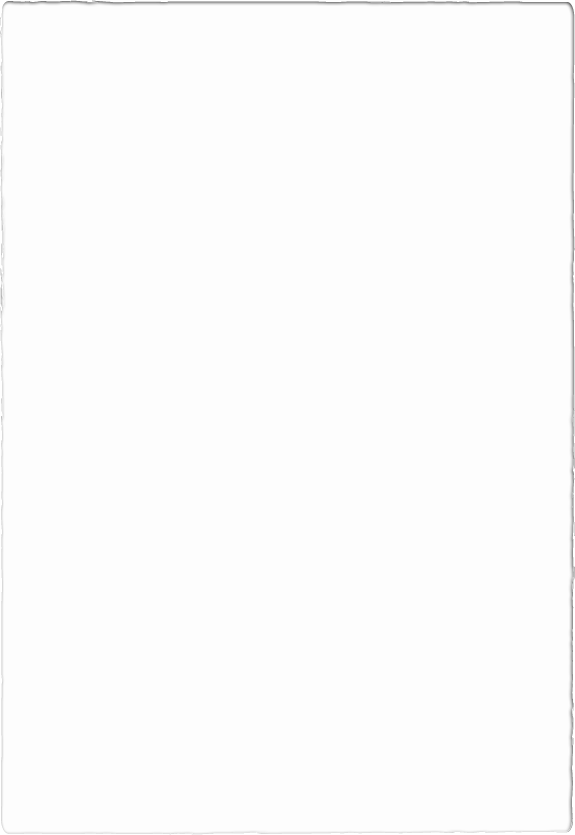 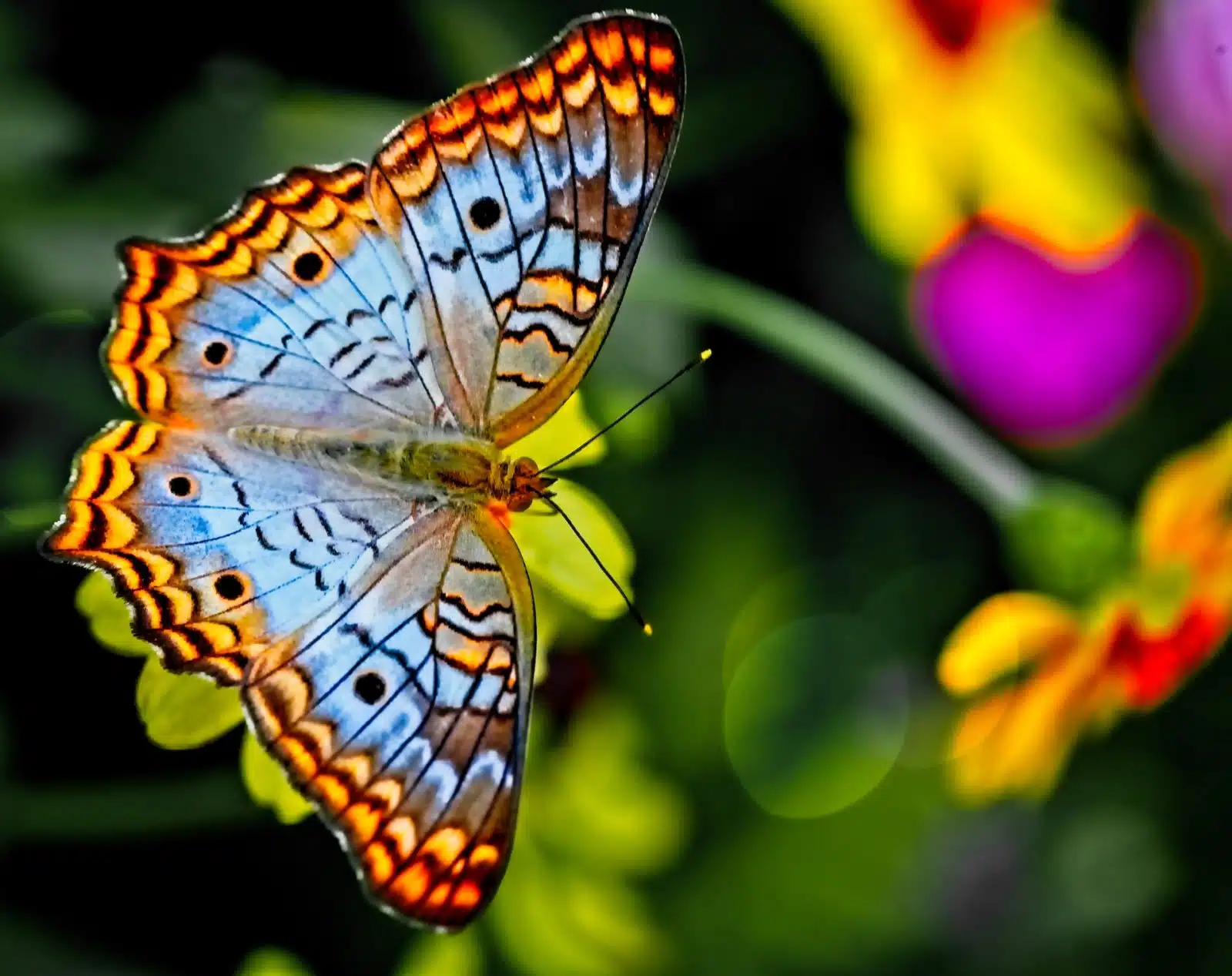 Sklonidba zamjenice koji
N   Koji je to leptir?
G   Kojeg(a) se leptira bojiš?
D   Kojem(u) leptiru prilaziš?
A   Kojeg(a) leptira crtaš?
V
L   O kojem(u) leptiru pričaš?
I    S kojim leptirom se igraš?
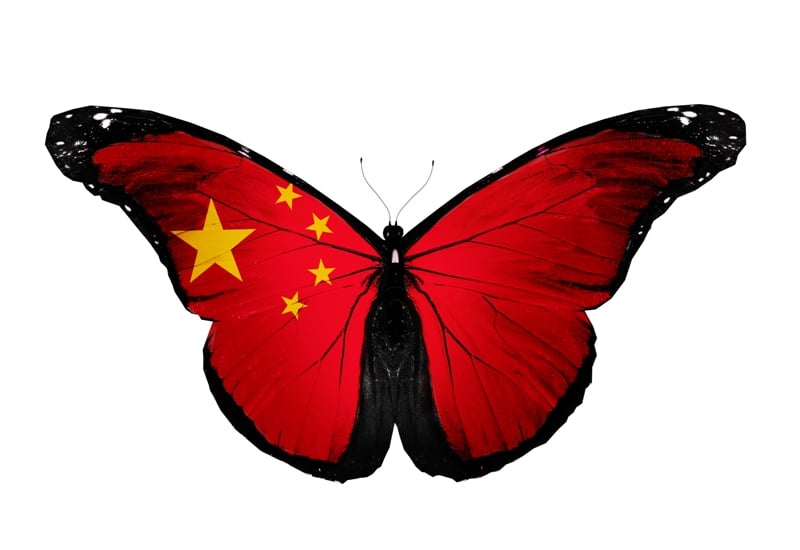 Upitne zamjenice koji, čiji, kakav, kolik imaju sva tri roda, dok zamjenice tko i što imaju iste oblike za sva tri roda.
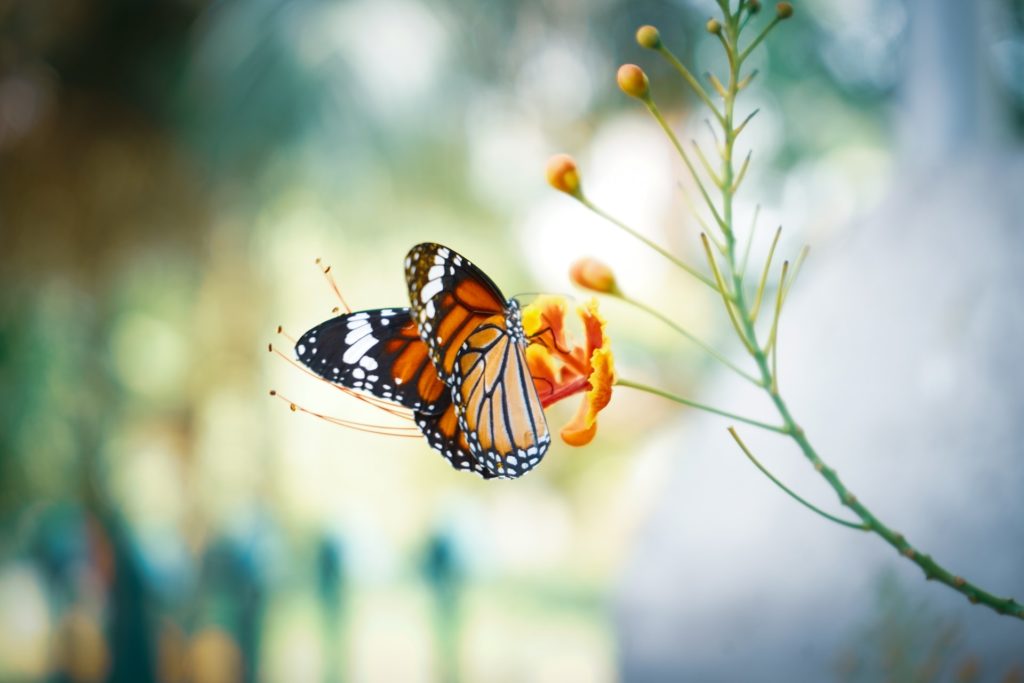 Repetitio
https://hr.izzi.digital/DOS/37578/39142.html

Radna bilježnica